Устный счет «Зоопарк»
Самая большая ядовитая 
змея – это…?
Гюрза
Анаконда?
Тигровый питон
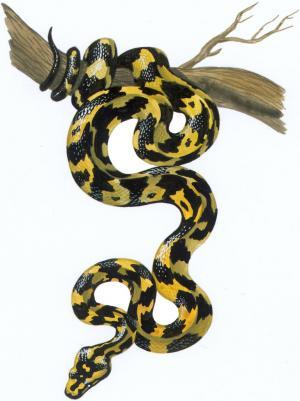 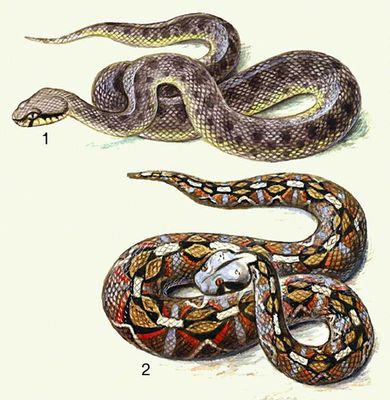 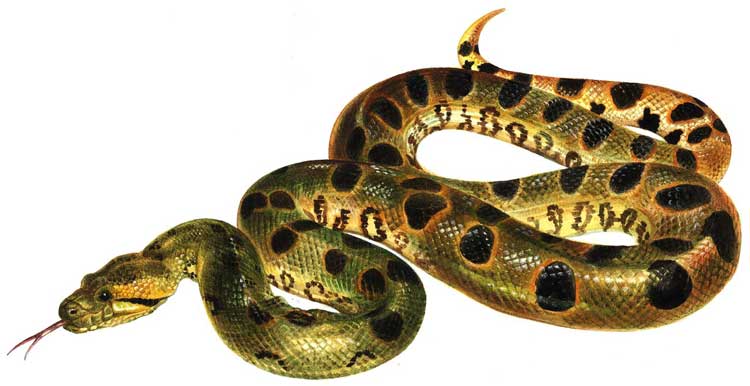 1,8
1,5
23,1
:8
6,4
-5,1
+1,4
*3
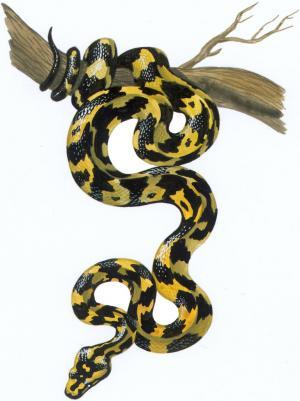 Гюрза
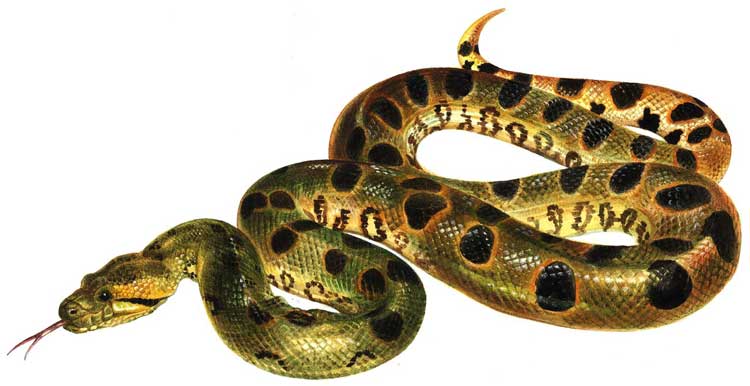 Тигровый питон
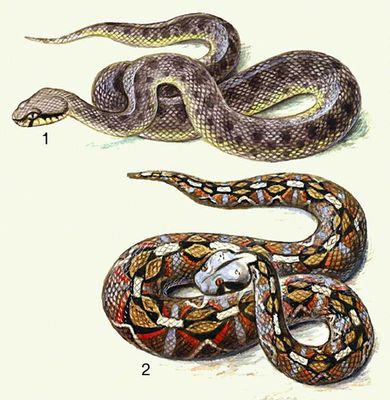 Анаконда?
Какой кошке поклонялись древние индейцы?
Ягуар
Рысь
Гепард
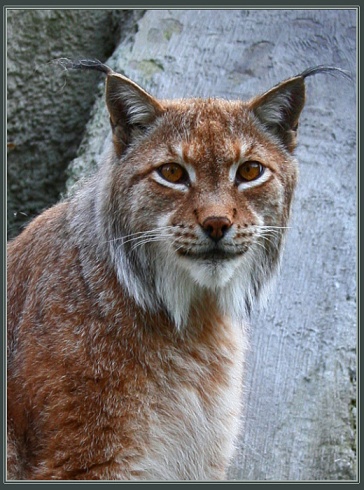 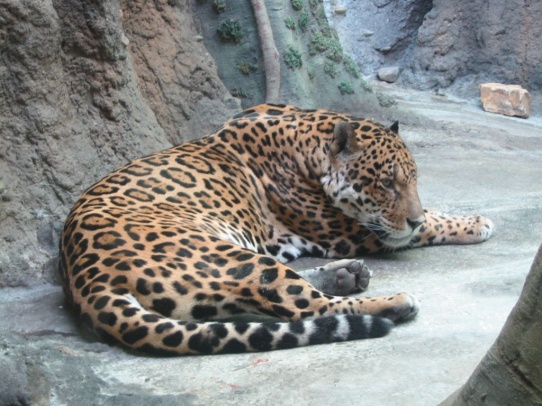 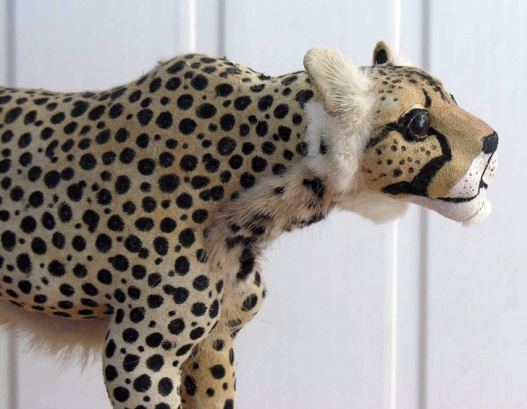 14
18
14, 5
+9,5
14,5
:0,1
*0,2
-3,4
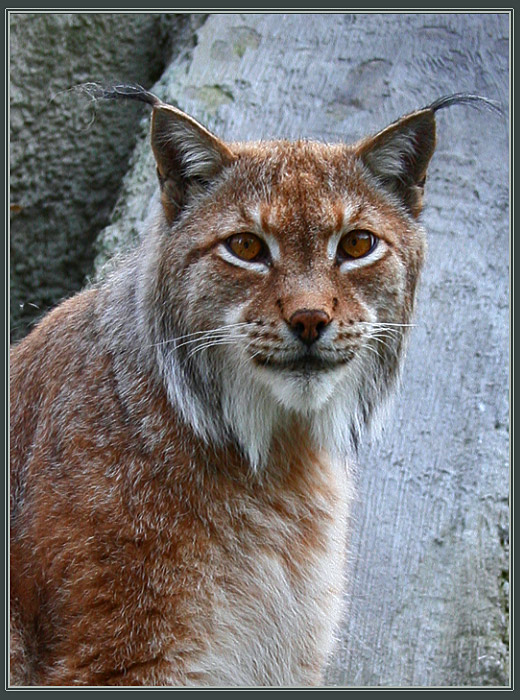 Рысь
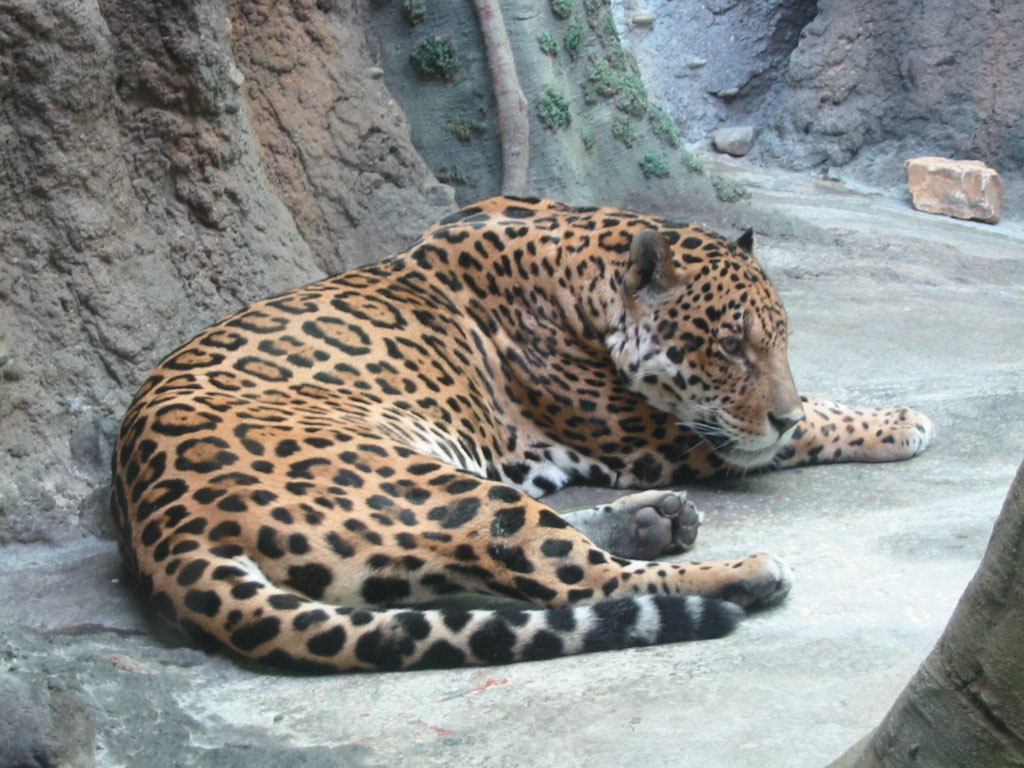 Ягуар
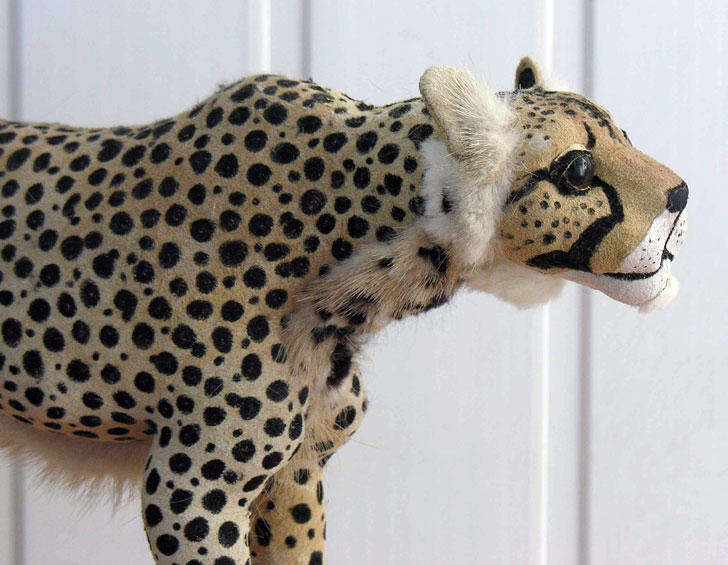 Гепард
Какую птицу называли птицей -легендой?
Белый аист?
Венценосный журавль
Священный ибис
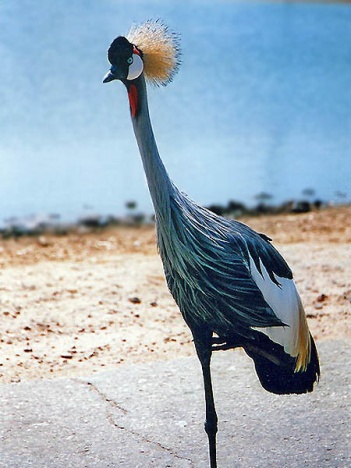 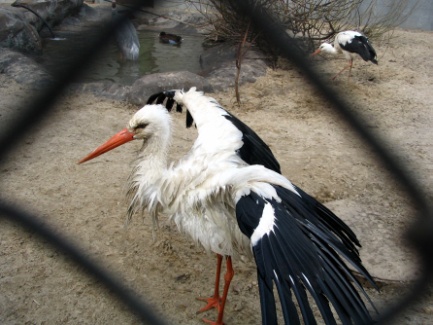 Черный аист
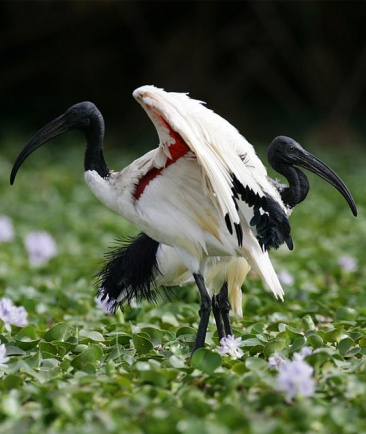 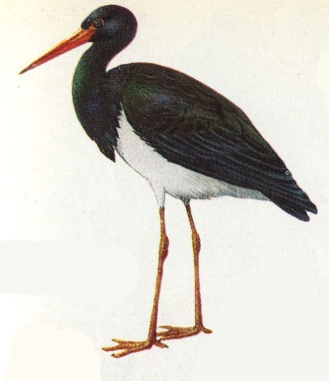 11,2
1,3
13
:6
3
-3,9
+2,1
*2
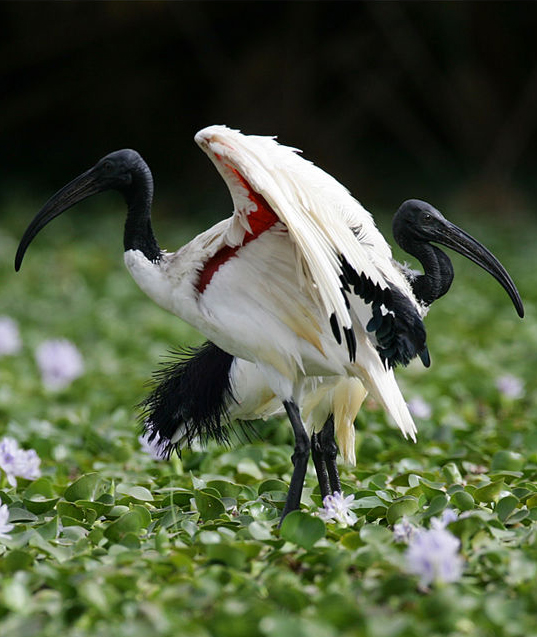 Священный ибис
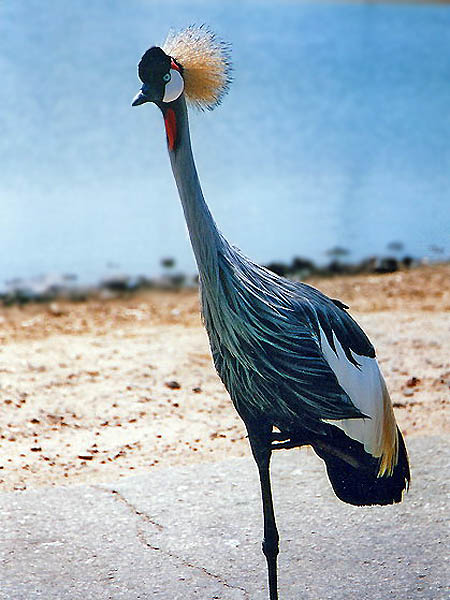 Венценосный журавль
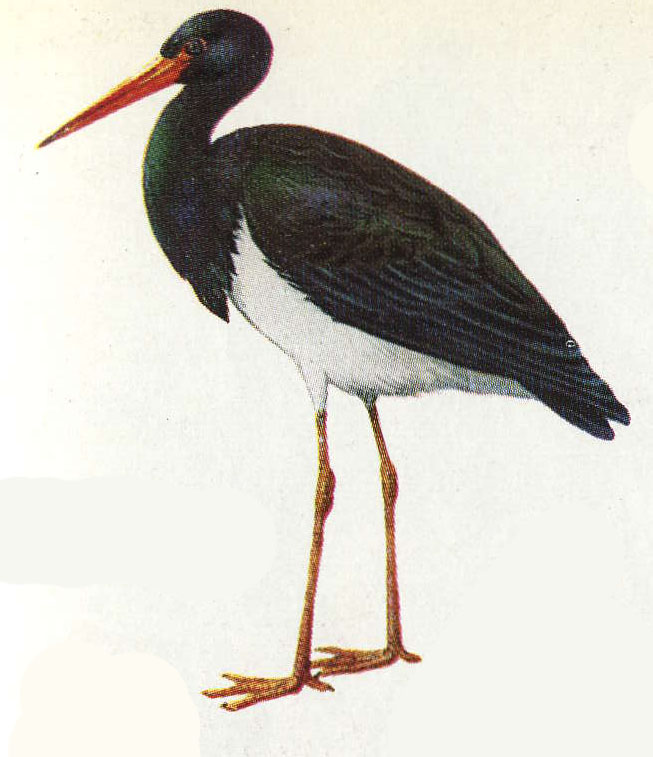 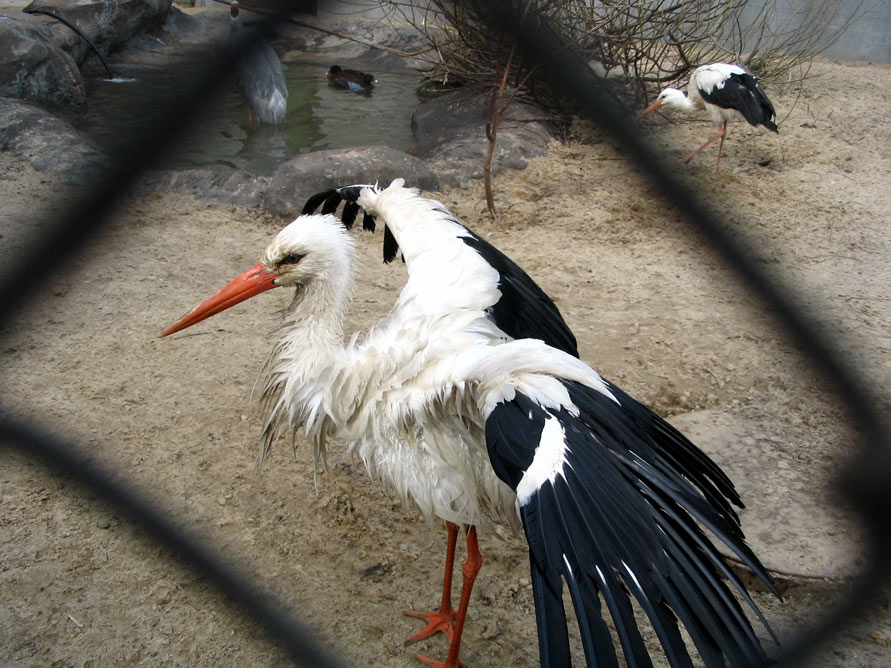 Черный аист
Белый аист?
Решите задачу:
Липа мелколиственная живет в лесу до 400 лет, а 
в городских условиях в 2,5 раза меньше.
Сколько лет может прожить липа в городе?
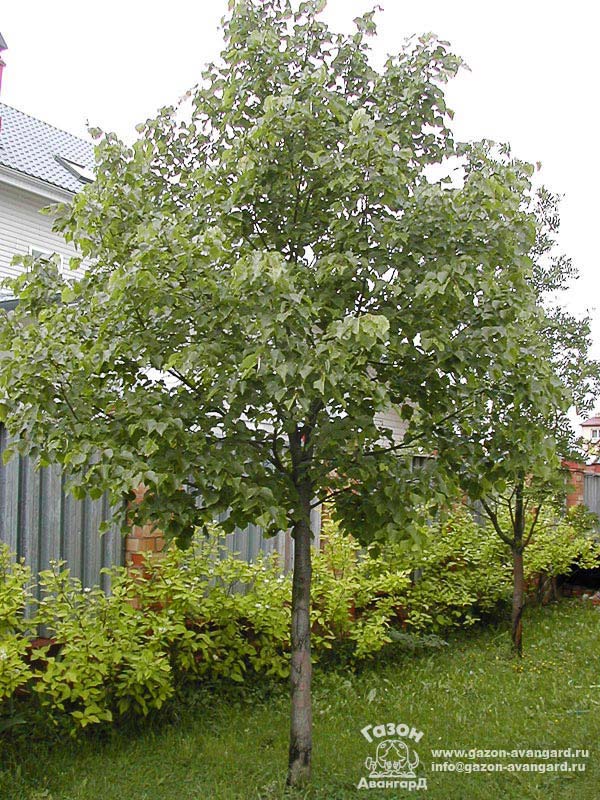 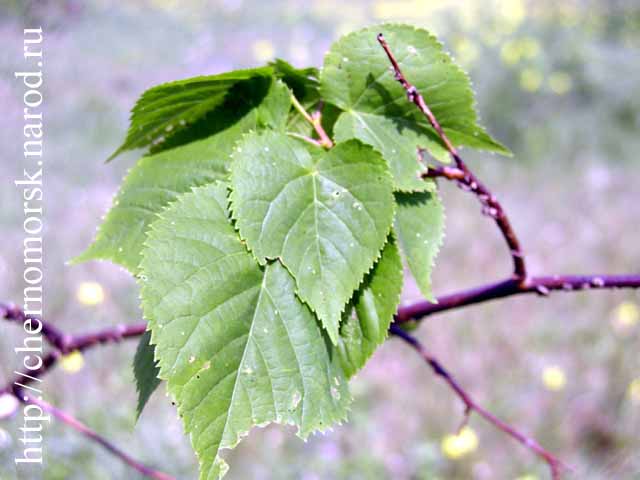 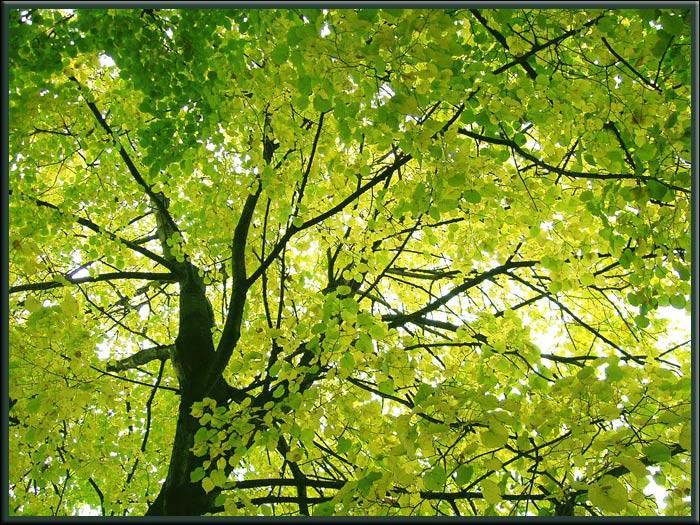